Ёлочка - иголочка
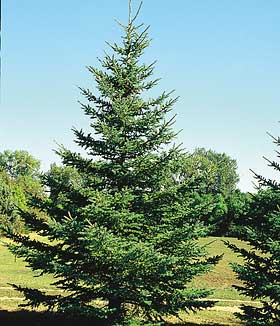 хвоя  хвоинки  хвойные деревья
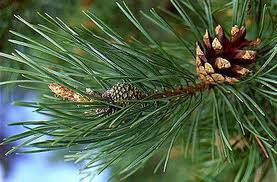 Зимой и летом                       одним цветом
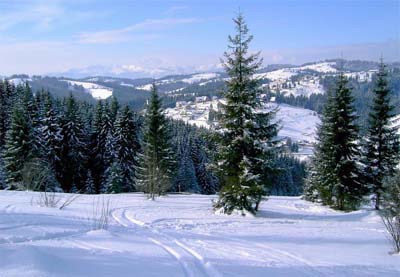 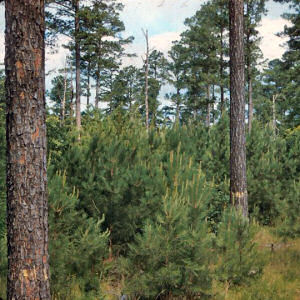 Тема урока:  «Хвойные   деревья»
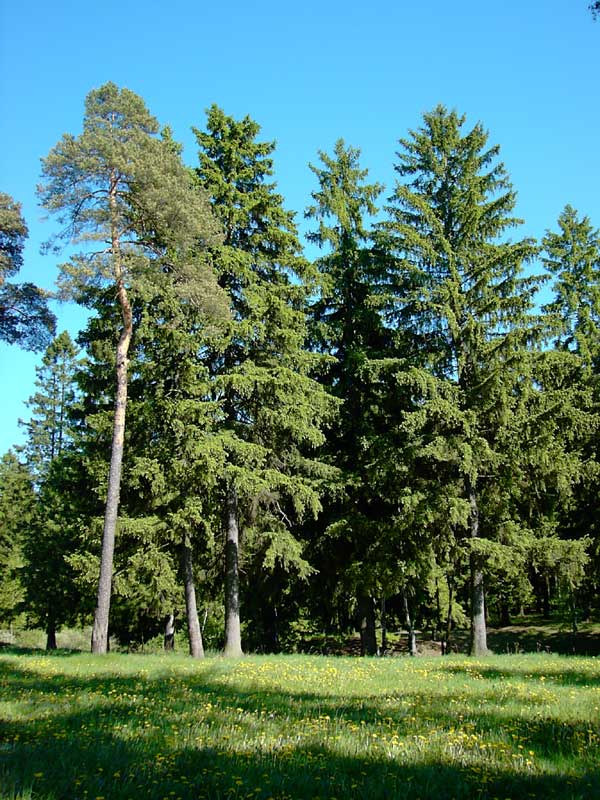 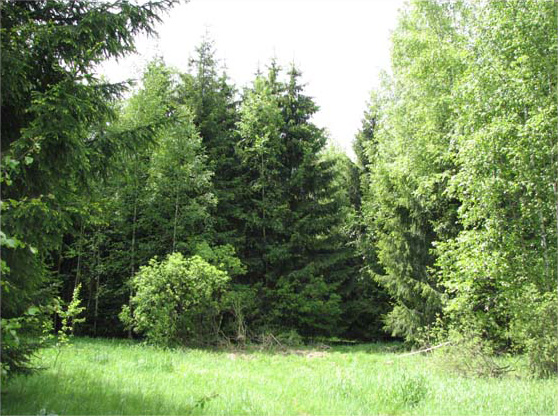 ель                                сосна
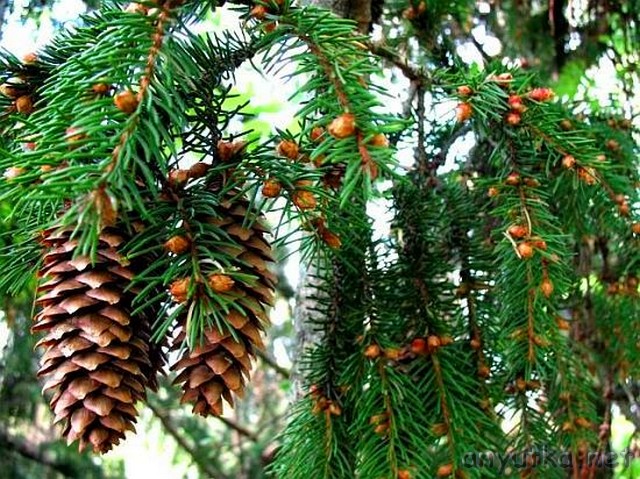 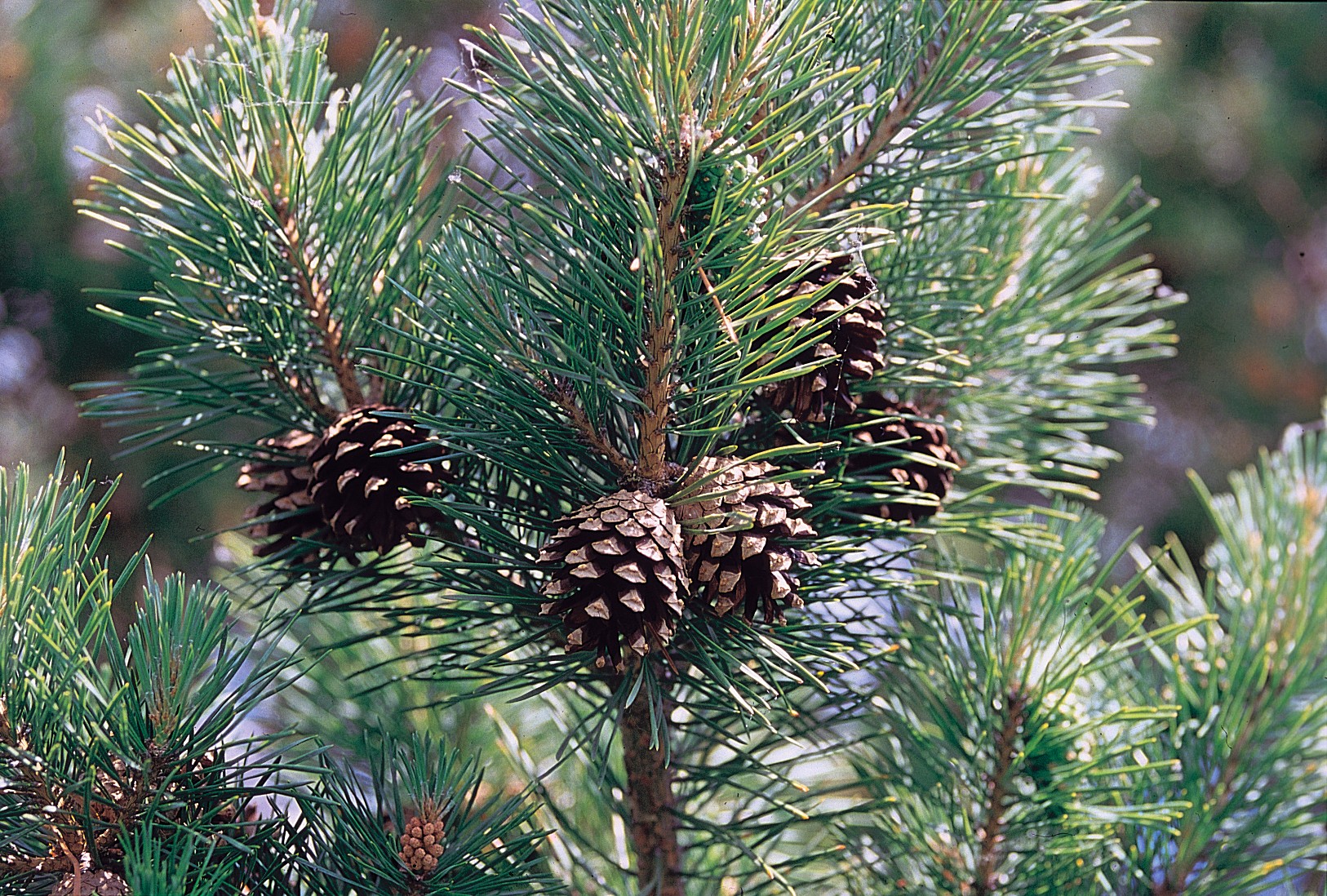 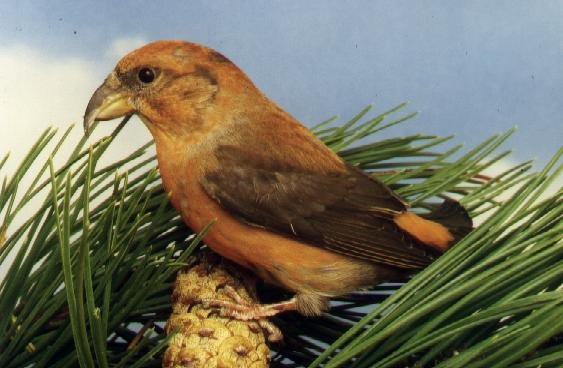